The Falkirk Teaching for Deep Learning Programme Facilitator Information Session
Larbert High School
22nd May 2013
[Speaker Notes: Sharon]
Aims of meeting:
To provide information about the Falkirk Teaching for Deep Learning programme
To share the wider aims and philosophy which inspired this programme
To identify how it could contribute to professional learning in Larbert HS
To define next steps for the Larbert HS TLCs
[Speaker Notes: Overview of the purposes for today’s session]
Wider Aims and Philosophy
Improve the learners’ experiences
Move from good to great in Falkirk classrooms
Provide quality support for teachers
Support a shift towards focused professional learning 
Get that leadership distributed! 


Promote pro-active collegiate CPD
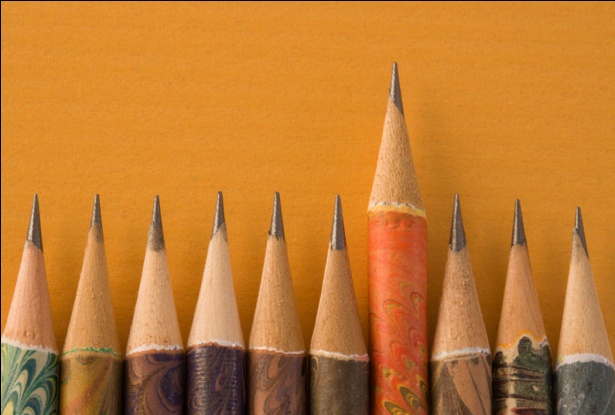 [Speaker Notes: This is the bigger picture, long term aims for this programme]
Format:
Welcome and introduction to programme
Run through of session 1 
Gather reactions 
Question and Answer session
Sharing glow group
Next steps/building capacity of all
[Speaker Notes: This is how we are going to run tonight’s session]
Development of the Programme
Selecting the best bits of TfU 
Made it fit for purpose for Falkirk schools & 
   CfE language
Researched & added key elements of effective learning & teaching
Deliver the TfU content most effectively through TLC format
Wide consultation
[Speaker Notes: Where did this whole programme come from?]
Programme Content
19 units so far – hub/starter sessions
Creating a positive
 learning environment
High order skills 1 & 2
Deep Understanding
Connected Learning
Questioning
[Speaker Notes: YMcB explain 18 core sessions at the moment. HOS have 2 sessions which begin to form a spoke moving out from the rim of the wheel. Schools might want to pick and mix OR use whole set as next TLC OR TLCs might become self-directing and work deeper on their chosen “spoke” of the wheel. Allow 2 mins to look at summaries]
Where are we now?
Awareness raising with all
Trialling ongoing – positive feedback so far
Quality assurance
Facilitators en route!
Delivering and re-versioning the sessions
Noticing, realising, exploring the potential for impact – your flexible approach
[Speaker Notes: This is where we are at in Falkirk just now. Shortage of secondary facilitators. Quality assurance on lots of levels]
Falkirk Teaching for Deep Learning ProgrammeWhat is Understanding
Session 1
[Speaker Notes: Yvonne]
Reflective Questions
What is understanding?
How does understanding develop?
How do you know you understand? 
Does everyone share the same understanding of understanding?
What are your pupils’ perceptions of understanding?
Can children learn without understanding?
Do we need to teach for understanding or is it something that just happens?
How do we know that children have understood?
Why is it difficult to teach for understanding in schools?
How can we help children to understand more effectively?
How will I activate learners’ prior knowledge at the start?
What activities will help students to develop and perform their understandings?
[Speaker Notes: Y – the role of reflective questions in each session – too many here for consideration now, but the sessions are designed for lasting impact and future reflection as well as the immediate delivery session. Some play a role in the session activity, some do not. Our focus tonight is on the first 4]
Learning Intention
We are exploring the concept of understanding
[Speaker Notes: Y – again each session has a clear LI and each power point is structured in the same order – see the connection between the reflective questions and the LI SC]
Success Criteria
I can
Express a personal definition of understanding
Appreciate the range of definitions possible
Demonstrate awareness of the relationship between classroom practice and understanding
[Speaker Notes: Y – these SC indicate the seemingly simple outcomes for the session which lead to the shift in focus of the whole programme – here is the connection between TfU and CfE – transformative in nature]
Impact
How would you rate your current knowledge about teaching for deep understanding using a rating of 1 – 6?

1 being low understanding
6 being high understanding
[Speaker Notes: Y – introduce impact sheets as personal reflection tools and quality assurance documentation – participants will partially complete to aid their understanding of the programme]
Format :
Welcome 
Individual/ paired task – discussion, brainstorm, make a statement, sharing
Group task: share, similarities/ differences
Individual task – reading handout 1, reflect, handout 2 – T-chart
Whole group task – consensus
Possible extension task – reading
Action Plan
[Speaker Notes: Y – highlight our use of appropriate teaching and learning strategies like co-operative learning, effective use of activities to make the content as relevant and transferable to classroom teaching as possible – useful on multiple levels – personal learning, ideas for classroom, helping to guide and structure collegiate and professional learning]
Pre-task
Think of something which you feel you understand really well so that you are prepared to talk about it. This can be anything in your work or private life, e.g. ‘I understand how to drive.’
[Speaker Notes: Y – not all sessions have a pre-task, where relevant, we have included simple and non-time-consuming tasks]
Individual and Paired Task
Think of something you understand really well (pre task)
Think about your definition of understanding (more than just knowing)
Share how you came to understand this with your elbow partner
Share how you know you understand it
Listen and note your partner’s key points in preparation for sharing
Make a statement which encapsulates your definition
[Speaker Notes: Y – Individual thinking then paired sharing - How would you define understanding?]
Group Task
Share your partner’s definition with your group 
(Starting with, e.g. the tallest person and going clockwise)
1 minute each. 

Listen to others’ definitions and consider the similarities and differences to your own.
Individual Task
Read Hand out 1 - Chapter 2 of Teaching for Understanding. Reflect upon your definition of understanding and make any adjustments you feel are necessary

Reflect on your own practice and consider how it is similar to and different from what you have read in chapter 2. List this in a T chart using Hand out 2. Say how what you have read can contribute to your teaching for the purpose of gaining real pupil understanding
[Speaker Notes: Cut off point for activity – Y – describe how the activities would move on from definitions – highlight the combination of individual, group and paired learning]
Whole Group Task
Referring to your individual statements, reach a consensus on a definition of what ‘understanding’ actually means

Use the reflective questions above if required to structure your group discussion
[Speaker Notes: Y – group consensus/plenary pull together]
Extension Tasks
Read Smith, I., (2006) Teaching for Understanding from Coverage to Comprehension Stationery Office: Learning Unlimited
[Speaker Notes: Y – the course makes provision for extension of learning and increasing depth using readings and suggested tasks in some cases]
Teacher Action Plan
Ask your pupils to think of something they understand really well. How did they come to reach a greater understanding of it? How did they know they understood it? This might be a particular approach, an exceptionally good learning strategy, knowing what was expected of them

Describe how their answers compared to yours and David Perkins’. What do they have in common and what is different? List this in Hand out 3 T chart. Consider what are the implications for teaching for understanding?
[Speaker Notes: Y – example of suggested task. This one allows linking of the professional learning with your pupils and leads to personal action planning.]
Evaluation
Where would you rate your knowledge now in terms of understanding about this module?

Impact – rating 1 – 6
[Speaker Notes: Y – back to the impact sheets – participants have a look at the sheet to appreciate how these link directly to the SC and also space for other useful feedback. Outline the process of collation, return and follow up which we envisage. This and facilitator log will be main tools of documentation and quality assurance for the programme.]
What support is there?
The Glow group

Opportunities for Shadowing

Other school’s adaptations of the programme
Reactions and Questions
Discussion, questions and answers

What next?

Training Needs?